Функциональная грамотность в образовательной программе школы.  Часть 1.
2018 г. Указ Президента РФ от 7 мая 2018 года № 204 «О национальных целях и стратегических задачах развития РФ на период до 2024 года»
«обеспечение глобальной конкурентоспособности российского образования, вхождение Российской Федерации в число 10 ведущих стран мира по качеству общего образования»
2018 г. Нацпроект «Образование» ФП «Современная школа»
«не ниже 10 места в мире - результат Российской Федерации в международном исследовании PISA (математическая, читательская и естественнонаучная грамотность)»
П.1.6. Паспорта ФП «Современная школа»: Модернизирована система оценки качества общего образования с учетом необходимости выполнения задачи вхождения Российской Федерации в число 10 ведущих стран мира по качеству общего образования, а также с учетом внедрения на уровнях основного общего и среднего общего образования новых методов обучения и воспитания с привлечением мирового экспертного и профессионального сообщества
Функциональная грамотность –атрибут PISA
Продвигаемся вместе со всеми
2019 г., январь
2019 г., август
Инновационный проект Министерства Просвещения «Мониторинг формирования функциональной грамотности: основные направления и первые результаты»
Ведомственная целевая программа «Качество образования» (Приказ Рособрнадзора от 22.01.2019 № 39)
2019 г., май
2019 г., декабрь
Приказ Рособрнадзора N 590, Минпросвещения России № 219 от 06.05.2019 «Об утверждении Методологии и критериев оценки качества общего образования в общеобразовательных организациях на основе практики международных исследований качества подготовки обучающихся»
Пилотирование «PISA-для школ» в 14 регионах РФ
Функциональная грамотность – способность использовать знания, умения, способы в действии при решении широкого круга задач обнаруживает себя  за пределами учебных ситуаций,  в задачах, не похожих на те, где эти знания, умения, способы приобретались.
(по Леонтьеву А.Н.; используется командой ЦОКО РАО)
Понятие введено в 1957г. ЮНЕСКО
Общее понятие ФГ
Кейс:
В одном охотничьем хозяйстве активно уничтожали коршунов и ястребов, т.к. они уничтожали цыплят на птицеферме. Однако после исследования рациона этих птиц получили данные, которые представлены в таблице. Изучите таблицу и ответьте на поставленные вопросы. 
Информация для решения кейса
Тексты из разных источников
Таблицы, графики, схемы и др.
Ссылки на другие ресурсы
Вопросы на понимание:
Имеет ли деятельность хищников полезное значение? Нужно ли уничтожать ястребов — тетеревятников? Ответ объясните. В каких местах вы бы ограничили численность хищных птиц?
Типовая структура задания, формирующего ФГ
Уметь читать, считать, писать не переходит автоматически в функциональную грамотность. Функциональная грамотность рождается в опыте взаимодействия с окружающей средой, миром, людьми; в понимании личной ответственности за качество собственной жизни.
Функционально безграмотный человек, к примеру, не читает «звездочки» в договорах.
!Тест PISA - источник данных о функциональной  грамотности
!! «PISA-подобные» инструменты формирующего и тематического контроля – основа компонента «функциональная грамотность» в образовательных программах школ
ФГ как составляющаяповеденческой экономики
Демоверсии заданий PISAhttp://www.centeroko.ru/pisa18/pisa2018.html
Статус ФГ в системе результатов по ФГОС
https://educationmanagers.ru/savina/obektivnost-vsok/
Раздел «Материалы»:
1. Пакет «Объективность ВСОКО»
2. Отдельный материал «Дорожная карта введения компонента ФГ в образовательные программы школ»
Готовые материалы для организации работ
Фрагмент материала
Целевой раздел:
- результаты, подлежащие достижению
- общее описание системы оценки их достижения
Содержательный раздел:
оценочные блоки в рабочих программах по предметам учебного плана и внеурочным курсам
оценочный блок в Программе формирования и развития УУД
описание мониторинга личностного развития в Программе воспитания
Организационный раздел:
описание форм промежуточной аттестации в учебном плане
описание сроков промежуточной аттестации в календарном учебном графике
дорожная карта развития условий реализации ООП с описанием их оценки
Где «прописать» компонент ФГ
Пример формулировок
Отражение вопросов функциональной грамотности в рабочих программах по предметам
Единство Программы воспитания и программы формирования/развития УУД как условие достижения обучающимися функциональной грамотности
Фактор проектной деятельности учащихся в достижении ими уровня функциональной грамотности
Ответы на вопросы
Вторая часть вебинара
Роль рабочих программ
ФГ формируют на уроке, оценивают по окончанию освоения тематического раздела
Внеурочная деятельность усиливает ресурсы урока
Планируемые результаты рабочих программ прописывают в деятельностном залоге
Оценочные материалы рабочих программ содержат PISA-подобные задания
Матричная структура рабочих программ как инструмент интеграции
Требование интегрировать метапредметные результаты в текущий контроль
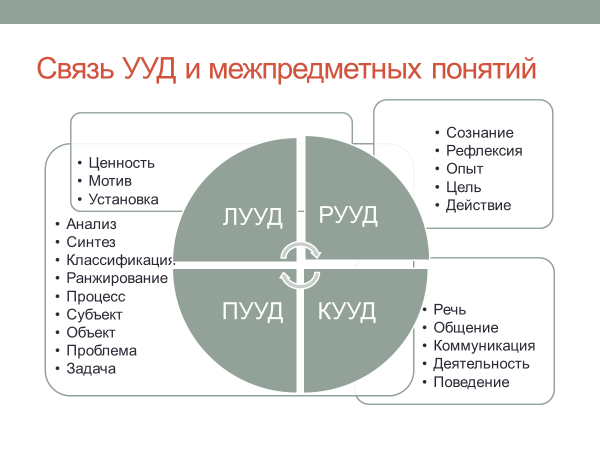 Базовая структура метапредметных результатов(*ЛУУД перешли в ЛР «смыслообразование и нравственно-этическая ориентация»)
Роль рабочей программы по предмету/ курсу
(п. 18.2.3 ФГОС ООО) 
Ученик:
сознает себя, свои способности, потребности и интересы и проецирует это на будущую профессиональную деятельность
умеет искать информацию, связанную с профессиональным образованием, профессиональной деятельностью и вакансиями рынка труда
имеет опыт самореализации, соответствующий интересам и потребностям в сфере будущей профессиональной деятельности
Воспитываю-щее значение метапредмет-ных результатов
1.
Соединить ФГ с внедрением примерной программы воспитания РАО
1.Ключевые общешкольные дела
2.	Классное руководство
3.	Курсы внеурочной деятельности
4.	Школьный урок
5.	Самоуправление
6.	Экскурсии, походы
7.	Профориентация
8.	Школьные медиа
9.	Организация предметно-эстетической среды
10.	Работа с родителями
Не забывать про ФГОС
В основе – требования ФГОС к личностным образовательным результатам
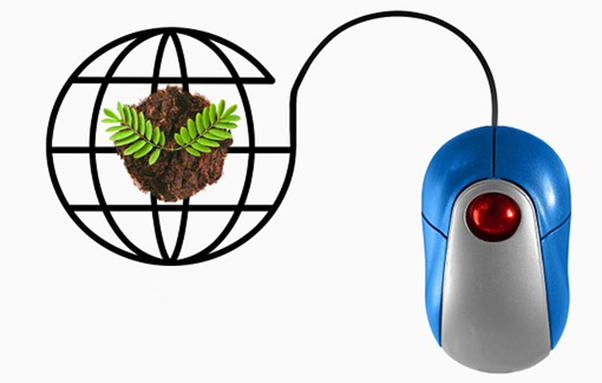 Модули РАО встроить в план внеурочной деятельности
Вариант – маркировка цветом
Не планировать лишнего
План внеурочной деятельности дополнительно переоформить как «календарный график воспитания»
Перейти на модель преемственности в мониторинге личностных результатов
НОО – понятия и информация; ООО – ценностное отношение; СОО - опыт
Отразить модули РАО в плане внеурочной деятельности
свободное творчество и коммуникация, в которой правила вырабатывают сами ученики
задачи с множеством вариантов решения, возможности для импровизации 
опыт погружения своего мнения в контекст других мнений, аргументации своих суждений
условия для выбора и принятия решений через сравнение различных вариантов
логические задачи и «вопросы с подвохом»
Воспитывающее обучение как тренд
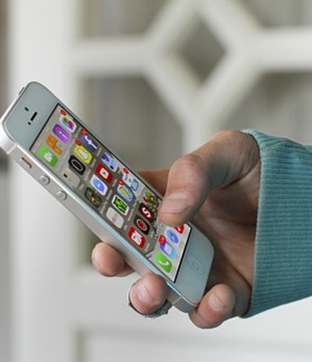 Часть II по обществознанию
Раздел «Политика» 
Темы: «Политическая элита», «Избирательная кампания в РФ», «Политический процесс», «Политическое участие. Политическое лидерство», «Федеративное устройство РФ» 
Раздел «Право» 
Темы: «Основы конституционного строя РФ», «Организационно-правовые формы и правовой режим предпринимательской деятельности», «Международное право (международная защита прав человека в условиях мирного и военного времени)», «Гражданство РФ», «Правоохранительные органы. Судебная власть»
ЕГЭ не барьер, а тоже – инструмент!
Задание 19 (ЕГЭ по обществознанию) 
Анализ ситуации 
Гражданин Ерёмин, имеющий супругу и дочь, решил оставить всё своё имущество в наследство внуку. При каких условиях внук может стать единственным наследником гражданина Ерёмина? 
Запишите цифры, под которыми указаны соответствующие условия:
Наличие нотариально заверенного завещания Ерёмина. 
Ерёмин ранее не составлял другого завещания. 
Супруга и дочь Ерёмина являются трудоспособными. 
Ерёмин является дееспособным лицом. 
Внук Ерёмина является совершеннолетним. 
Внук проживает вместе с Ерёминым и находится у него на иждивении.
Пример «пищи» для межпредметных связей с выходом на УУД
Запустить межпредметные связи с выходом на УУД:
задать вопросы по синтаксису
предложить заполнить «синтаксическими примерами» таблицу
предложить подобрать разделы таблицы
предложить нарисовать частотный график синтаксических явлений
2. Развернуть занятие в сторону функциональной грамотности:
- акцентировать проблему дееспособности
подобрать тексты по этому вопросу/ составить единый полиинформационный модуль
предложить сформулировать 5-7 вариантов решений  проблемы, извлеченной из модуля
3. Сделать отдельный вопрос темой учебного исследования в рамках индивидуального проекта
Что можно извлечь из примера?
Освоение понятия, договоренности по стратегии. Подготовка педагогов
Формирование команды. Выбор лидера-координатора-идеолога
Разработка/ адаптация фонда тренировочных материалов для формирующего поурочного оценивания, текущего тематического контроля и промежуточной аттестации
Перестройка рабочих программ. Фокус на учебных действиях, а не КЭС. Воспитывающее обучение
Обновление плана внеурочной деятельности. Все мероприятия на стыке воспитания и УУД
Последовательный административный контроль в наставническом духе
Информационно-просветительская работа с родителями
Выводы.Примерный порядок действий